Towards improved hadron femtography with hard exclusive reactions 2023
Alexandre Camsonne
Jefferson Laboratory Hall A
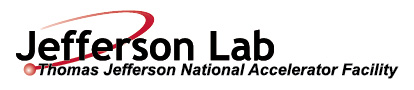 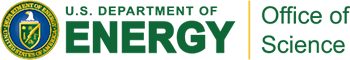 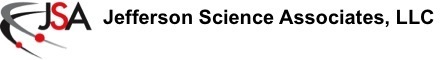 Modern hadronic structure
Hadronic structure through Deep Inelastic Scattering (1950s) : nucleons made of quarks and gluons
Spin crisis : spin of nucleon not simply spin of valence quarks
Nucleon is a dynamic system, raises many questions
Mass repartition
Motion of quarks and gluons inside nucleons : quark orbital momentum
9/13/2016
2
New formalism and measurements
GPDs : exclusive reactions ( DVCS, DVMP )
Generalization of concept of parton distributions and form factor
TMDs : semi-inclusive reactions
Transvere Momentum Distributions in Nucleon
J/y at threshold gives access to gluons

Form factors and DIS measurements also contributes to GPDs ( limit cases )
9/13/2016
3
Workshop goal
Discussion about how to access GPDs

Which processes in addition to DVCS can contribute the most to the GPDs extraction

Future measurements and upgrade
EIC, positron, 22 GeV
9/13/2016
4
Overview of Jefferson Lab
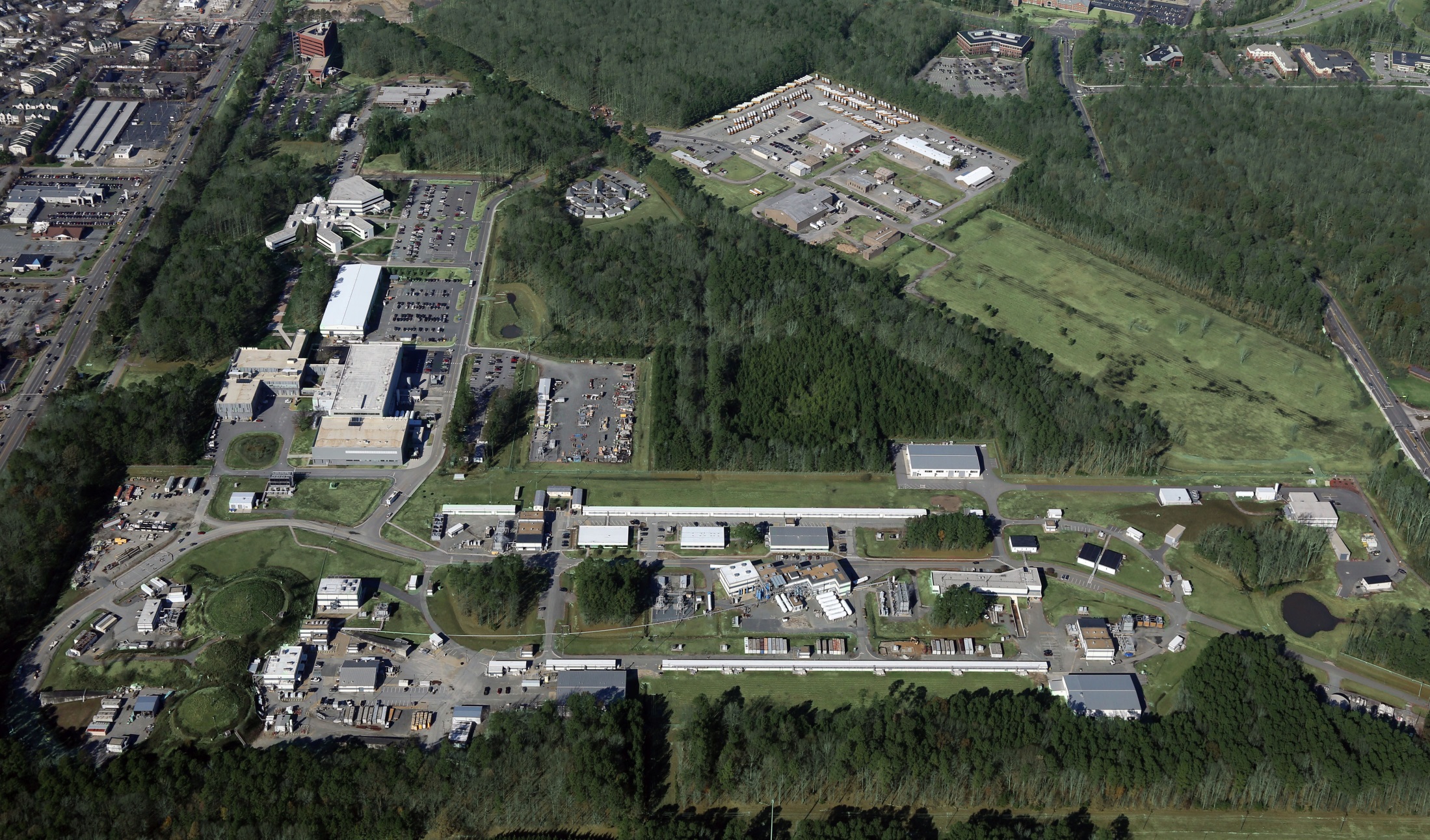 Hall D
Hall A
Hall B
~0.5 kilometer
Hall C
What is the role of gluonic excitations in the spectroscopy of light mesons? Can these excitations elucidate the origin of confinement?
Can we reveal a novel landscape of nucleon and nuclear substructure through measurements of new multidimensional distribution functions?
Can we discover evidence for new physics beyond the Standard Model?
5
CEBAF at Jefferson Lab
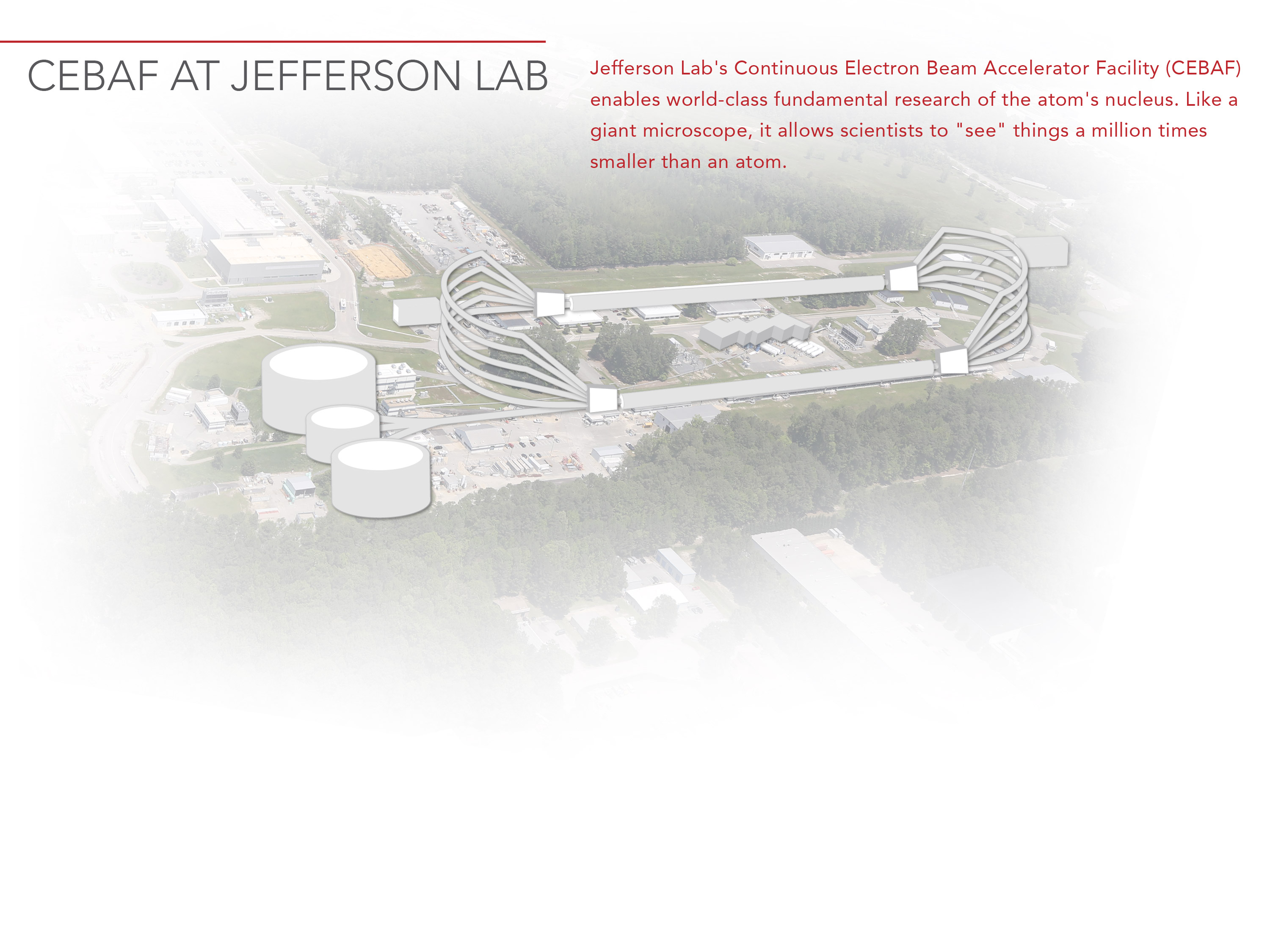 INJECTOR
LINAC
RECIRCULATION ARCS
D
2
1
3
A
3
2
B
C
Nuclear experiments at ultra-high luminosities, up to 1039 electrons-nucleons /cm2/ s 

World-record polarized electron beams 

Highest intensity tagged photon beam at 9 GeV

Ability to deliver a range of beam energies and currents to multiple experimental halls simultaneously

Unprecedented stability and control of beam properties under helicity reversal
CEBAF Upgrade completed in September 2017
CW electron beam
Emax = 12 GeV
Imax = 90 mA
Polmax = 90%
CEBAF World-leading Capabilities
Commissioning:
April  2014:  hall A 
October 2014: hall D 
February/March 2017: halls C & B
6
Jefferson Lab’s Science and Technology Vision
Experimental Nuclear Physics at CEBAF
Advanced Computing
Technology Development
Electron-Ion Collider
CEBAF operation at > 30 weeks/yr supporting 1,700 annual users

Nuclear Physics research

MOLLER Project

SoLID Proposal

Future upgrade opportunities
Accelerator component production for DOE/SC projects

R&D in superconducting accelerators, detectors, isotopes
Vision for world-leading computational program

Growth in data science, artificial intelligence, quantum computing research

Exploring potential in close coordination with Office of Science
EIC Project Partnership with BNL

Engagement/leadership in EIC scientific program
Nuclear Physics spans the whole program at Jefferson Lab
7
JLab 12GeV experimental halls
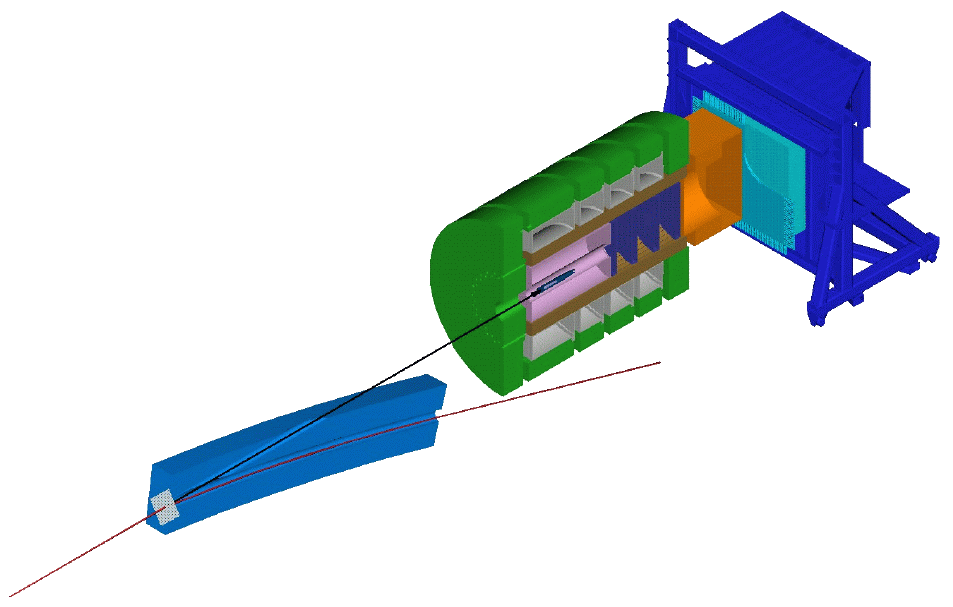 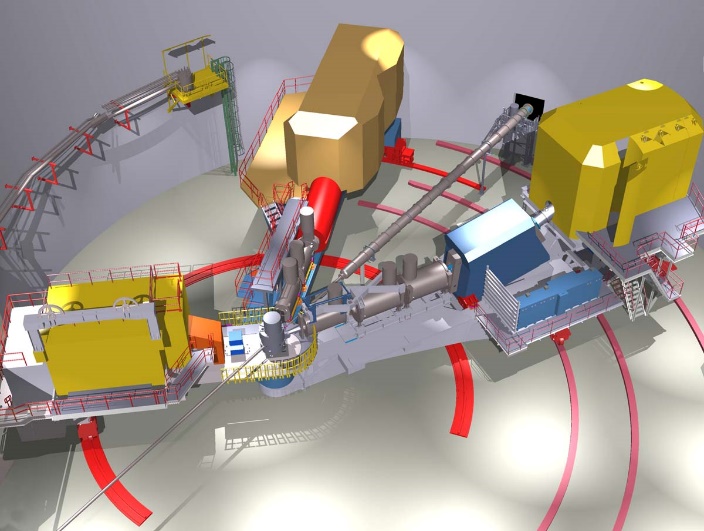 C
D
9 GeV tagged polarized photons and a 4 hermetic detector
Super High Momentum Spectrometer (SHMS) at high luminosity and forward angles
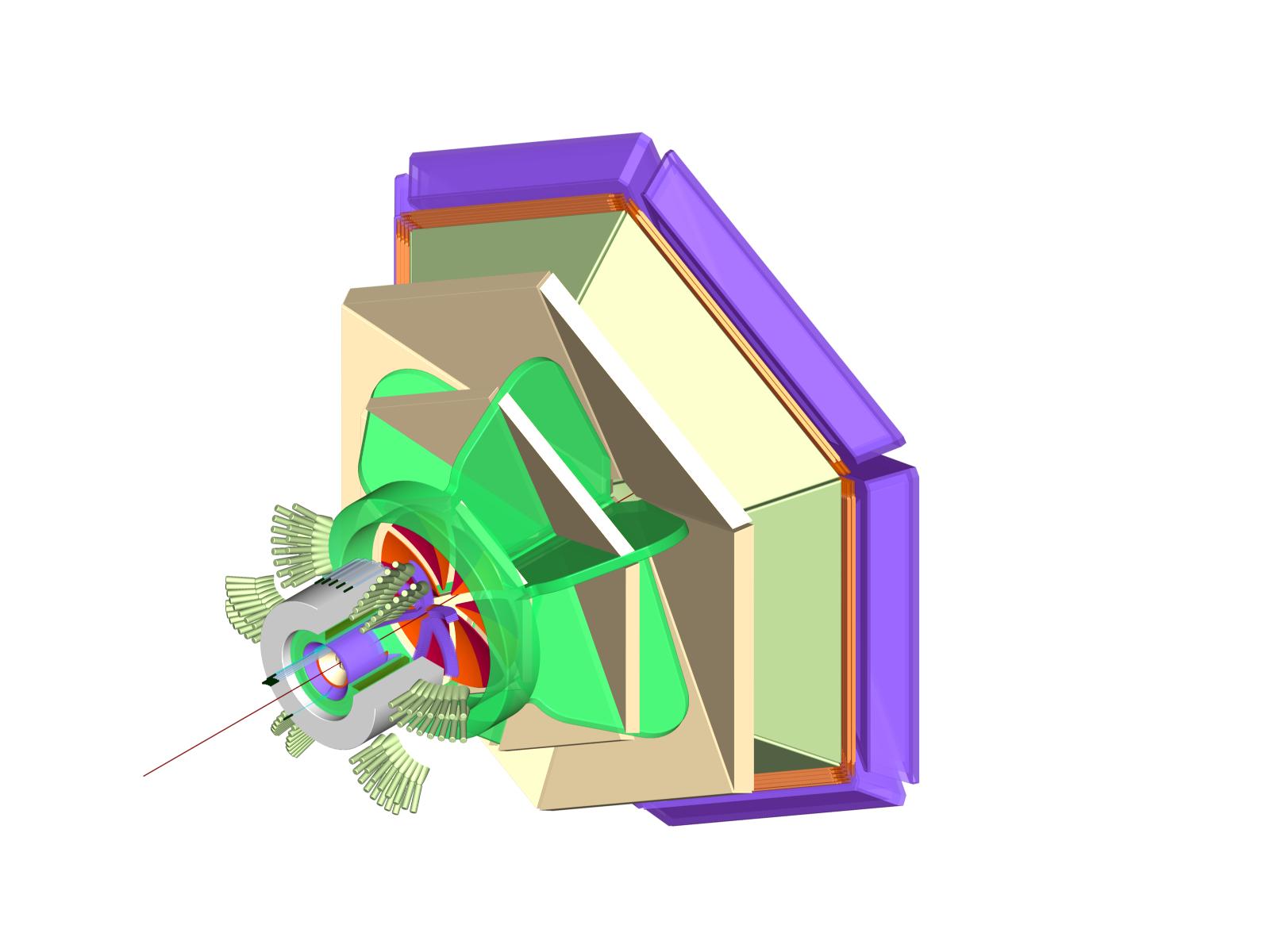 A
B
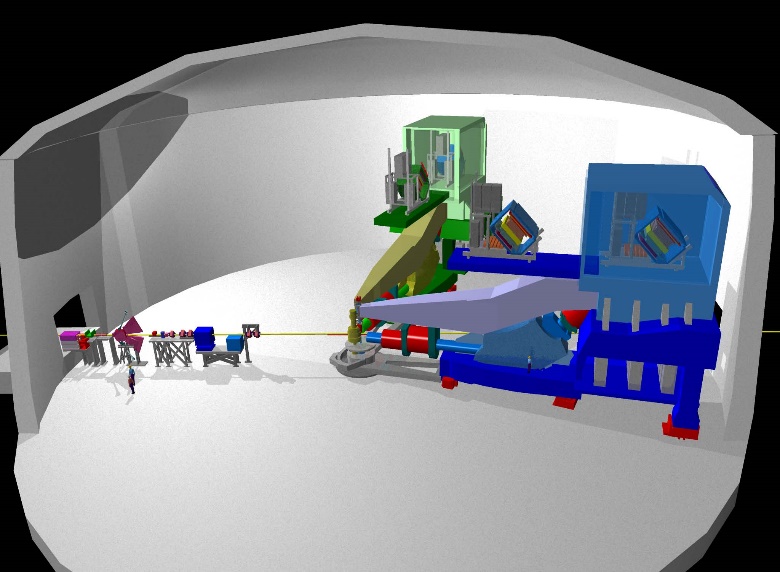 Retain HRS Pair for continuation of research in which resolution comparable to nuclear level spacing is essential.  Use Hall to stage “one-of-a-kind” specialized experiments requiring unique apparatus.
CLAS upgraded to higher (1035 cm-2s-1) luminosity and coverage
Sessions

    Experimental facilities and new experiments
    Theory / phenomenology
    Compton-like reactions
    Meson structure
    Hard exclusive meson production
    Transition GPDs
    Theoretical activities and centers / new theory idea and future facilities
    Polarized targets and new observables
Please fill the google form for dinner at Crab Shack Wednesday
https://docs.google.com/forms/d/e/1FAIpQLScMcw9JPBPerLEXYXx-MvyjFvHvUoBCpXLrKnizQNtmLf9f-Q/viewform?usp=sf_link
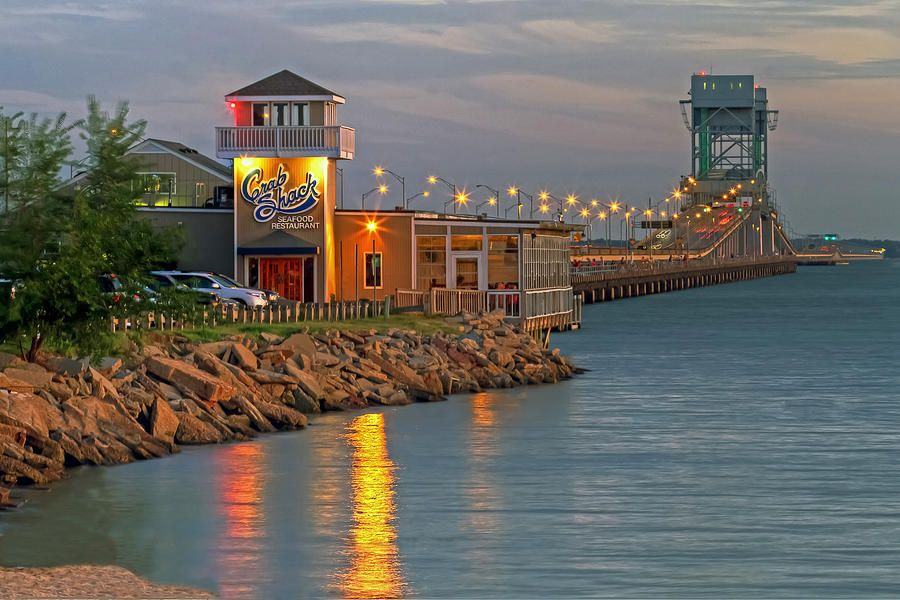 (if you did,
you are fine)

Contact us if you have extra guests
Fill the form also for Wednesday social (4 PM - evening)
https://docs.google.com/forms/d/e/1FAIpQLScpdBoLnpiomIs69f1S_UAlCQK9wu0fyzsyRQqYaKvdnqZp8w/viewform?usp=sf_link
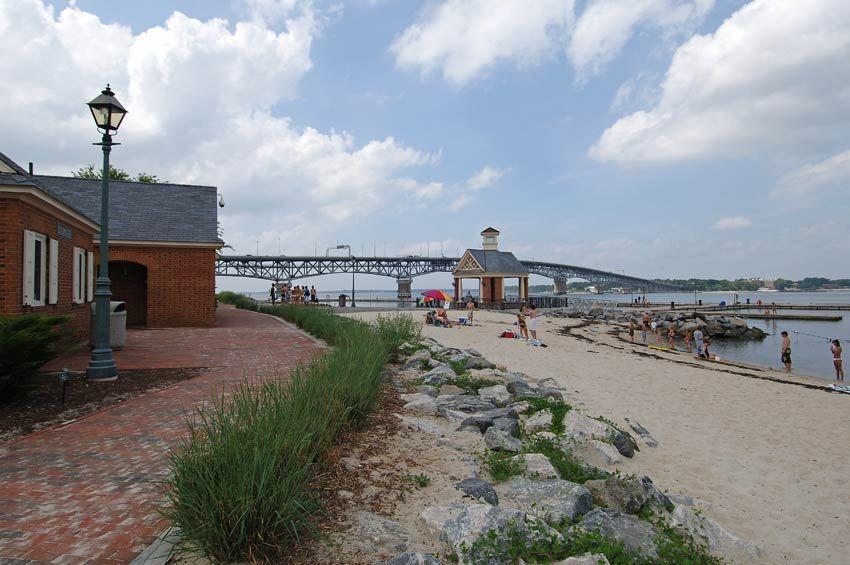 - museum (4-5 PM)

- trail along the beach
or trail in the park
(time TBD)

- beach (anytime)

- picnic (after 7 PM)

- other: let us know
Code of conduct
https://indico.phys.vt.edu/event/58/page/46-code-of-conduct
- Not to annoy anyone, but to protect us and ensure that we all get a good experience out of this event
- If you are here: you read and all agreed to follow it
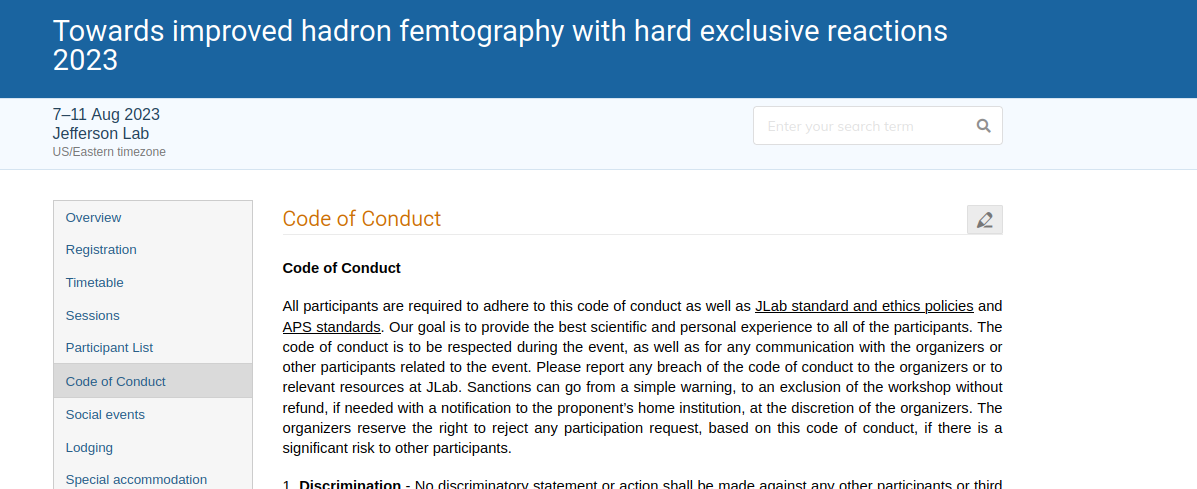 Please register if you aren’t yet!
https://indico.phys.vt.edu/event/58/registrations/28/
Networking session tonight at Residence facility